Common Non-Compliances on 
Accounting Standards (AS) in the General Purpose Financial Statements as observed by
Financial Reporting Review Board (FRRB)
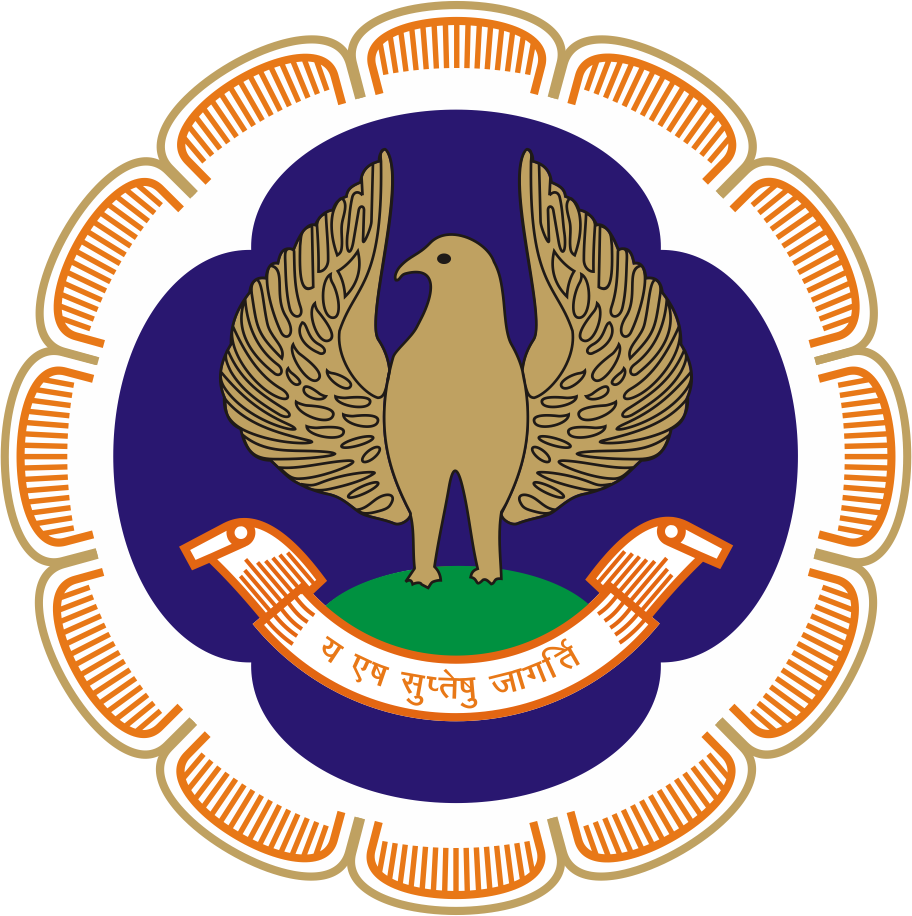 The Institute of Chartered Accountants of India
AS 1 – Disclosure of Accounting Policies
Case: 
Accounting policy was stated as follows: 
The unrealised loss on outstanding derivative contracts had not been recognised in the books, considering the principles of prudence as enunciated in AS 1.
Requirements: 
Paragraph 17 of AS 1 
Observation: 
Prudence prohibits recognizing future expected profits but mandates for recognizing future expected losses. Therefore, the policy incorrectly interprets the prudence principles of AS 1.
Non-Compliance related to AS
AS 1 – Disclosure of Accounting Policies
Case: 
Subsidies granted by the government for providing telecom services in rural areas are recognized as other operating income, in accordance with the relevant terms and conditions of the scheme and arrangements. 
Requirements: 
Paragraph 24 of AS 1 
Observation: 
The timing of recognition of such grant is not clear from the stated policy. Such policy only provides a means to understand the accounting policy adopted for recognition of government grant, rather than explicitly disclosing the principles adopted for the same.
Non-Compliance related to AS
AS 1 – Disclosure of Accounting Policies
Case: 
Certain companies omit to disclose significant accounting policies with regard to the following:
Borrowing Costs 
Valuation of Inventories
Accounting for Investments
Employee Benefits
Accounting for taxes on income
Impairment of Assets
Provisions, Contingent liabilities and Contingent Assets 

Requirements: 
Paragraph 24 of AS 1 
Observation: 
All significant accounting policies adopted in the preparation and presentation of financial statements should be disclosed.
Non-Compliance related to AS
AS 2 – Inventories
Requirements:
Non-Compliance related to AS
AS 2 – Inventories
Case: 
The following accounting policies were adopted by different companies regarding inventories:
Inventories are stated at lower of cost and net realisable value. Cost is determined on weighted average/first-in first-out (FIFO) basis, as considered appropriate by the Company.
Cost of inventories is computed on weighted average/FIFO basis.
Requirements: 
Paragraph 16 and 26 of AS 2 
Observation: 
Although cost formula has been given in these cases, however, the cost formula for respective class of inventories (for ex. Raw material, work in progress, finished goods etc.) have not been disclosed separately.
Non-Compliance related to AS
AS 3 – Cash Flow Statements
Case: 
In the note on Administrative and Other Expenses, there is an item Unrealised Exchange Fluctuation (net), however, the same has not been adjusted to determine ‘Cash Flow from Operating Activities’ in Cash Flow Statement.
Requirements:
Paragraph 27 of AS 3 
Observation: 
The unrealised foreign exchange loss should have been adjusted to determine Cash Flow from Operating Activities
Non-Compliance related to AS
AS 3 – Cash Flow Statements
Case: 
The Cash and Bank balance included balances in foreign currencies. However, there was no adjustment/reconciliation shown in the Cash and Cash Equivalent for exchange rate difference thereon.
Requirements: 
Paragraph 25 of AS 3
Observation: 
The effect of changes in exchange rates related to bank balances held in foreign currency, has not been reported as part of reconciliation of changes in cash and cash equivalents while reporting cash flows in Cash Flow Statement.
Non-Compliance related to AS
AS 3 – Cash Flow Statements
Case: 
An item interest (net) has been reported under ‘Cash Flow from Financing Activities’ of a non - financial enterprise. 
Requirements:
Paragraph 30 of AS 3
Observation:
Cash flows from interest received and paid should each be disclosed separately under ‘Cash Flow from Investing Activities’ and ‘Cash Flow from Financing Activities’ respectively.
Non-Compliance related to AS
AS 3 – Cash Flow Statements
Case: 
The components of cash and cash equivalents as reported in the Balance Sheet include Cash in Hand, Cash at Bank, Earmarked Balance against LC, Gratuity & Superannuation etc., Unpaid Dividend Account, Interest accrued on Fixed Deposits and the total of these components matches with the closing cash & cash equivalents as reported in the Cash Flow Statement. 
Requirements: 
Paragraph 5.2 of AS 3 
Observation: 
The components of cash and cash equivalents include balances of unpaid dividend, accrued interest on FDs and earmarked balances against LC, gratuity & superannuation etc. which are not readily available with the enterprise for its use, thus, the same cannot be included in ‘Cash and Cash Equivalents’.
Non-Compliance related to AS
AS 3 – Cash Flow Statements
Case: 
The changes in outstanding balances of borrowings (including debt raised for Tier II Capital) were disclosed under ’Cash Flow from Operating Activities’.
Requirements: 
Paragraph 17 of AS 3
Observation: 
The cash flow on account of borrowings in case of all enterprises, whether financial or non-financial enterprises, should be presented as ‘Cash Flow from Financing Activities’, as the definition of ‘Financing Activities’ in AS 3 does not make any distinction between financial and non-financial enterprises.
Non-Compliance related to AS
AS 3 – Cash Flow Statements
Case: 
The provision for doubtful debts, advances written off and unrealised foreign exchange gain has been reported in the Statement of Profit and Loss.
Requirements: 
Paragraph 20 (b) of AS 3 
Observation: 
Although non-cash items such as provision for doubtful debts, advances written off and unrealised foreign exchange gain have been reported in the Statement of Profit and Loss, however, they have not been adjusted against ‘Net Profit before tax & extraordinary items’ in the Cash Flow Statement while deriving the Cash Flow from Operating Activities.
Non-Compliance related to AS
AS 3 – Cash Flow Statements
Case: 
The Note on Non-Current Investments shows that all equity shares of three enterprises were purchased, making them wholly owned subsidiaries. The Cash Flow Statement shows the difference between the opening and closing balances of investments in subsidiaries as purchase of investments. 
Requirements: 
Paragraph 37 of AS 3 
Observation: 
Since such cash flows result into acquisition of enterprises, it should have been presented separately. As per the stated requirement, the aggregate cash flows arising from acquisitions and from disposals of subsidiaries or other business units should be presented separately under investing activities.
Non-Compliance related to AS
AS 3 – Cash Flow Statements
Case: 
In the Cash Flow Statement of a non-financial enterprise, decrease/(Increase) in long term loans and advances has been adjusted as working capital changes under the head Cash Flow from Operating Activity. Further, the cash flows arising from the same have been shown on net basis in the Cash Flow Statement.
Requirements: 
Paragraph 15 (e) & (f) and paragraph 21 of AS 3 
Observation: 
For a non-financial enterprise, long-term loans and advances are investing activities and should not be classified under cash flow from operating activities, as per paragraph 15 of AS 3. Additionally, these cash flows were shown on a net basis, whereas paragraph 21 of AS 3 requires gross receipts and repayments of long-term loans and advances to be disclosed separately.
Non-Compliance related to AS
AS 3 – Cash Flow Statements
Case: 
The Cash & Cash Equivalents as reported in the Notes to accounts and Cash Flow Statement do not tally and reconciliation was also not given.
Requirements: 
Paragraph 42 of AS 3 
Observation: 
There is a mismatch between the amounts of Cash & Cash Equivalent reported at two places in the same set of financial statements. Since the balances do not tally with each other, therefore, the reconciliation should have been provided for better understanding of the reader of the financial statements.
Non-Compliance related to AS
AS 3 – Cash Flow Statements
Case: 
The fixed assets lost due to robbery, were disclosed under the head Cash Flow from Investing Activities. Further, this loss has been added in determining cash flow from operations.
Requirements: 
Paragraph 40 of AS 3
Observation: 
The loss of fixed assets due to theft/robbery is a non-cash transaction and should not be shown as cash outflow under cash flow from investing activities.
Non-Compliance related to AS
AS 3 – Cash Flow Statements
Case: 
The following items were disclosed as Cash Flow from Financing Activities under Cash Flow Statement of a financial enterprise :
Loan Repayment
Loan disbursed
Requirements: 
Paragraph 14 of AS 3 
Observation: 
Since company is a financial enterprise, loans made and repayment thereof should have been classified as ‘cash flows from operating activities’  rather than ‘cash flows from financing activities’.
Non-Compliance related to AS
AS 4 – Contingencies and Events Occurring After the Balance Sheet Date
Case: 
One of the Notes to Accounts states that it is the Company’s Policy to take into account the impact of any significant event that occurs after Balance Sheet date but before the finalisation of accounts (emphasis supplied).
Requirements: 
Paragraph 3.2 of AS 4 
Observation: 
Events occurring after the balance sheet date are those significant events that occur between the balance sheet date and the date on which the financial statements are approved by the Board of Directors/corresponding approved authority. It was viewed that the date of finalisation of accounts could not be construed as the date when the financial statements have been approved by the Board unless the date of signing the Auditors’ Report is same as the date of finalisation of accounts.
Non-Compliance related to AS
AS 5 – Net Profit or Loss for the Period, Prior Period Items and Changes in Accounting Policies
Case: 
The company is engaged in trading and exporting copper metals. However, under Other Expenses, a significant amount is disclosed as manufacturing-cum-consultancy charges for art-wares.
Requirements: 
Paragraph 4.2 read with 8 of AS 5 
Observation: 
The expenditure does not appear to be related to the company’s ordinary activities. Therefore, it should have been disclosed as an extraordinary item in the Statement of Profit and Loss.
Non-Compliance related to AS
AS 5 – Net Profit or Loss for the Period, Prior Period Items and Changes in Accounting Policies
Case: 
The company has One time settlement (OTS) of dues with certain lenders, as a result the lenders have agreed to waive the principal amount, interest amount and leased rental charges. The waiver of the principal amount is credited to Capital reserve A/c and interest & Leased rental charges amount is credited to Other Income account.
Requirements: 
Paragraph 4.1, 5 read with 12 of AS 5 
Observation: 
Waiver is an outcome of the inability of the company to make the payments, owing to financial difficulties and it represents extinguishment of an existing obligation. Accordingly, the gain arising as a result of waiver falls under ‘ordinary activities ’. In view of the same, outstanding principal waived by the lending institution should be treated as income in the Statement of Profit and Loss. Further, considering the significance of the amount waived, a separate disclosure of the nature and amount of the same (i.e. information about the terms of One-time settlement, the terms of concessions, revised loan balances, repayment period, rate of interest) should be made in accordance with paragraph 12 of AS 5.This view is also supported by the Expert Advisory Opinion on Query No 9 of Compendium of Opinion Volume XVIII.
Non-Compliance related to AS
AS 7 – Construction Contracts
Case: 
The significant accounting policy relating to construction contracts states as below:
Job work revenue is accounted on the basis of running bills raised and approved by the clients. Revenue Expenditure is accounted on accrual basis as and when it is incurred.
Requirements: 
Paragraph 21 of AS 7
Observation: 
The revenue has been recognised based on bills raised and cost has been accounted, as and when incurred, whereas paragraph 21 of AS 7 requires to recognise revenue and costs based on the stage of completion of the contract activity as on the reporting date. Thus, the policy regarding construction contracts is not in line with the requirement of AS 7, Construction Contracts.
Non-Compliance related to AS
AS 7 – Construction Contracts
Case: 
The company engaged in the construction business includes "Job in Progress" under Note on Inventory but has not made required disclosures in the financial statements.
Requirements: 
Paragraph 39 of AS 7
Observation: 
Following disclosures are required to be made:
the aggregate amount of costs incurred and recognised profits (less recognised losses) up to the reporting date;
the amount of advances received ; and 
the amount of retentions.
Non-Compliance related to AS
AS 9 – Revenue Recognition
Case: 
The accounting policy regarding revenue recognition stated as follows: 
Revenue from online educational services is recognised upon receipt of subscription fee (in case of non-refundable) otherwise apportioned over the subscription period.
Requirements:
Paragraph 7.1 of AS 9
Observation:
The subscription fee for online educational services should be recognized on a pro-rata basis over the service period.
Non-Compliance related to AS
AS 9 – Revenue Recognition
Case: 
The accounting policy regarding recognition of dividend income stated as follows:
Dividend is accounted as and when received.
Requirements:
Paragraph 13 of AS 9
Observation:
The dividend income should be recognised when the right to receive payment is established instead of receipt basis.
Non-Compliance related to AS
AS 9 – Revenue Recognition
Case: 
The following are instances of accounting policies on Revenue Recognition as adopted by different companies: 
Revenue (income) is recognised when no significant uncertainty as to measurability or collectability exists.
Revenue/Income and Cost/Expenditure are accounted for on accrual basis.
Sales are accounted for on dispatch of products.
Requirements:
Paragraph 11 of AS 9
Observation:
In none of these cases, the timing of recognition of revenue has been disclosed i.e. when the enterprise has transferred significant risk and reward to the buyer. In the last case also, it was not clear as to whether significant risk and rewards associated with the ownership of goods stands transferred when the products are dispatched.
Non-Compliance related to AS
AS 9 – Revenue Recognition
Case: 
The company recognized the full cost of garments destroyed by fire as income under other operating income (stock loss claim) based on the filed insurance claim. Insurance claims for fixed assets lost by fire, were also recognized based on the filed claims.
Requirements: 
Paragraph 4.1 and 9.2 of AS 9 
Observation: 
Insurance claims do not meet the definition of Revenue under AS 9.
Recognition of insurance claims, like the sale of goods or services, requires:
The amount to be measurable.
A reasonable expectation of collection.
Recognizing insurance claims at the time of filing, without addressing uncertainty in measurability, is not appropriate.
Non-Compliance related to AS
AS 9 – Revenue Recognition
Case: 
The accounting policy on revenue from advertisement and ticket sales states as follows:
Revenue from sale of tickets is recognised when the tickets have been sold. Advertisement revenue is recognised when advertisements and net realisation are confirmed.
Requirements: 
Paragraph 10 and 12 of AS 9 
Observation: 
The enterprise recognizes revenue from ticket sales when the tickets are sold, rather than following the completed contract method, which would recognize revenue only when the event takes place. It may be noted that tickets are sold before the event takes place. Accordingly, in case of advance booking of tickets there is always a time gap between the sale of tickets and actual event. Hence, such revenue cannot be considered to have been earned until and unless the event has taken place (i.e when performance is satisfied). The policy adopted fails to account for the possibility of event cancellation. 

Same principle is applicable to income from advertisement as well. The revenue from advertisements should be recognised when the advertisement is accepted and not on realisation of bills. Both policies are inconsistent with AS 9, which mandates that revenue be recognized when it is earned—i.e., when the event occurs or the advertisement is aired—not merely when the sale or payment is made.
Non-Compliance related to AS
AS 11 – The Effects of Changes in Foreign Exchange Rates
Case: 
Certain foreign exchange transactions have been entered during the year. 
Requirements:
Paragraph 40(a) of AS 11
Observation: 
The enterprise has entered into various foreign exchange transactions during the year, however, there is no disclosure regarding exchange gain or loss arising on account of foreign exchange fluctuation.
Non-Compliance related to AS
AS 11 – The Effects of Changes in Foreign Exchange Rates
Case: 
The accounting policy states that current assets and liabilities as at year-end are translated at the exchange rate prevailing on the Balance Sheet date.
Requirements:
Paragraph 11(a) of AS 11 
Observation:
Only monetary items need to be translated at the closing exchange rate, not all foreign currency assets and liabilities, which may include non-monetary items as well.
Non-Compliance related to AS
AS 11 – The Effects of Changes in Foreign Exchange Rates
Case: 
The accounting policy of foreign currency transactions, interalia, states that foreign currency monetary items have been recognised at contracted rates, as those are covered by forward contracts.
Requirements:
Paragraph 11(a) of AS 11
Observation:
The hedging contracts (i.e. forward contracts) are independent of underlying contracts, and therefore, both these contracts should be recognised independent of each other. 
Accordingly, monetary items should have been recognised at the closing exchange rate, irrespective of the fact whether risk against such items have been hedged by forward contracts. Hence, recognising monetary item at contract rates is against the principles of AS 11.
Non-Compliance related to AS
AS 11 – The Effects of Changes in Foreign Exchange Rates
Case: 
The accounting policy for foreign currency transactions of monetary items only has been disclosed.
Requirements: 
Paragraph 11 of AS 11 
Observation: 
The foreign exchange fluctuation in relation to any asset and liability should be recognized based on their classification as monetary and non-monetary items. However, the policy for non-monetary items, such as investments in equity shares, inventory and fixed assets, which were presented in the Balance Sheet, was not disclosed.
Non-Compliance related to AS
AS 13 – Accounting for Investments
Case: 
The company has made long-term investments in the equity share capital of its subsidiary, representing 77.45% of the subsidiary's total share capital. The director's report of the subsidiary indicates that its net worth has been fully eroded, and there is no scope for any business. However, no provision for diminution in the investment has been made.
Requirements: 
Paragraph 32 of AS 13 
Observation:
Erosion of net worth of subsidiary company coupled with the fact that there is no scope of its business, substantial losses, clearly indicates that there is diminution in the value of investments, other than temporary. Accordingly, the provision for diminution in value of investments in subsidiary should be appropriately provided for in the financial statements.
Non-Compliance related to AS
AS 13 – Accounting for Investments
Case: 
Current investments have been classified as quoted investments; however, market value of the same has not been disclosed.
Requirements: 
Paragraph 35(e) of AS 13
Observation:
The market value of quoted investments should be disclosed in the financial statements.
Non-Compliance related to AS
AS 15 – Employee Benefits
Case: 
In some of the cases, the amount of expense for defined contribution were not disclosed by the enterprises.
Requirements:
Paragraph 47 of AS 15
Observation:
The amount recognized as an expense for the defined contribution plan should be disclosed in the notes to the accounts.
Non-Compliance related to AS
AS 15 – Employee Benefits
Case: 
The accounting policy on employee benefits states that defined benefit obligations are determined using the services of a qualified actuary. However, there was no disclosure as to whether the projected unit credit method was used in determining the defined benefit obligations.
Requirements:
Paragraph 65 of AS 15
Observation:
The projected unit credit method should be followed for determination of defined benefit obligations, and accordingly, should be explicitly mentioned in the accounting policy on employee benefits
Non-Compliance related to AS
AS 15 – Employee Benefits
Case: 
Accounting policy on termination benefits of a company states that payments under Voluntary Retirement Scheme are recognized in the Statement of Profit and Loss of the year in which such payment are affected.
Requirements:
Paragraph 134 of AS 15
Observation:
An enterprise is required to provide for termination benefits on an accrual basis, not on a payment basis.
Non-Compliance related to AS
AS 15 – Employee Benefits
Case: 
The accounting policy relating to employee benefits states that:
Annual contributions in respect of provident fund are made to the Life Insurance Corporation of India and are accounted at that time.
Requirements: 
Paragraph 45 of AS 15 
Observation: 
The expense for a defined contribution plan to be recognized for each period of service rendered and not on the basis of contribution made to LIC. 
The policy does not clarify whether the contribution reflects the appropriate accrual of liability. This clarification is essential because:
Contributions in excess of what is due should be recognized as an asset.
Contributions falling short should be recognized as a liability.
Non-Compliance related to AS
AS 15 – Employee Benefits
Case: 
From the financial statements of certain companies, it has been noted that they do not provide the accounting policy on employee benefits (including defined benefit plans) and in many of the cases, the disclosures required by Paragraph 120 of AS 15, were not given or partially given by the enterprises.
Requirements: 
Paragraph 119 and 120 of AS 15 
Observation: 
In majority of the cases, it was observed that enterprises have not disclosed the basic information about the defined benefit plan as required under paragraph 119. Further, the description of defined benefit plan and accounting policy adopted for actuarial gains and losses including various other disclosures of paragraph 120 are, inter alia, the commonly found mistakes in the financial statements of enterprises.
Non-Compliance related to AS
AS 16 – Borrowing Costs
Case: 
Note on secured loans as well as related information given in the notes to accounts, reflects that certain borrowing cost has been incurred during the year and a portion of which was capitalised to the value of fixed assets and rest of portion was expensed.
Requirements:
Paragraph 23(a) of AS 16
Observation:
Although, the company had capitalized a signification portion of financial charges to the value of fixed assets but the accounting policy as adopted by it for borrowing cost has not been disclosed.
Non-Compliance related to AS
AS 16 – Borrowing Costs
Case: 
Different companies are found to be treating debt restructuring charges/ external commercial borrowings upfront fees as follows:
Restructuring charges which had been paid to extinguish high-cost debts, were written-off over the tenure of fresh loans taken for refinancing such high - cost debts.
Requirements:
Paragraphs 3, 4 (c) and 6 of AS 16
Observation:
Debt restructuring charges paid to extinguish high-cost debts were not incurred for the acquisition, construction or production of qualifying assets. In fact, it involves revision in the terms of borrowings. Therefore, such costs are not eligible for capitalisation with the cost of asset. 
Further, AS 16 does not prescribe amortisation of such costs. Thus, the treatment followed by the company to defer such expenses is not in accordance with the requirements of AS 16.
Non-Compliance related to AS
AS 16 – Borrowing Costs
Case: 
Accounting policy on Valuation of Inventories states that:
Finished goods are valued at lower of cost or net realisable value; cost includes depreciation, interest (excluding interest on discounting of bills) and direct expenses to the point of stocking, excise duty but excludes administration and selling expenses.
Requirements: 
Paragraph 12 of AS 2 and Paragraph 5 of AS 16 
Observation: 
Interest cost was included in the cost of inventories. According to AS 2, interest and borrowing costs are generally not included in inventory costs unless they relate to bringing inventories to their present condition. AS 16 specifies that borrowing costs can only be capitalized for inventories that take a substantial time to prepare for sale. Therefore, this practice is non-compliance with both AS 2 and AS 16.
Non-Compliance related to AS
AS 16 – Borrowing Costs
Case: 
The accounting policy states as follows:
Borrowing costs that are directly attributable to the acquisition of an asset that necessarily takes a substantial period of time to get ready for its intended use are capitalized as part of the cost of that asset till the date it is put to use. Other borrowing costs are recognized as an expense in the period in which they are incurred.
Requirements: 
Paragraph 19 of AS 16 
Observation: 
The capitalization of borrowing cost of asset ceases when all the activities required to prepare the asset for its intended use are complete. Further, an asset is normally ready for its intended use when its physical construction or production is complete. 
There may be considerable gap between the time when an asset got ready for its intended use and the time when it was actually put to use and capitalization of the borrowing cost incurred during such time-gap is not in line with the requirements of AS 16.
Non-Compliance related to AS
AS 17 – Segment Reporting
Case: 
At times, financial statements neither contained any accounting policy on Segment Reporting nor any segmental information.
Requirements:
Paragraph 38 of AS 17
Observation:
Where the company has neither more than one business segment nor more than one geographical segment, then, the fact that there is only one ‘business segment’ and ‘geographical segment’ should be disclosed by way of the note. Thus, there is non-compliance of AS 17.
Non-Compliance related to AS
AS 17 – Segment Reporting
Case: 
There were significant differences in the figures of net profit after tax, total assets and total liabilities, as reported in the financial statement as against those reported in the segment report of the enterprise.
Requirements:
Paragraph 46 of AS 17
Observation:
An enterprise should present reconciliation between the information disclosed for reportable segments and the aggregated information in the enterprise financial statements.
Non-Compliance related to AS
AS 17 – Segment Reporting
Case: 
One of the notes to accounts states that the company is primarily engaged in the segment of Iron and Steel Products and there are no reportable segments as per AS 17. Further, the Board’s Report as well as Note on sales states that the sales comprised of both export sales and domestic sales, which was significant.
Requirements: 
Paragraph 19 & 27 of AS 17 
Observation: 
It is evident from the note that the company operates in only one business segment. However, considering the facts, that both the export as well as domestic sales were significant (in excess of 10% threshold), it was viewed that the risk and returns of the enterprise are affected by the fact that it has business operations in other countries apart from India. It shows the presence of geographical segment, which is not in line with the information given under notes to accounts. 
Further, it was viewed that in the absence of any business segment, its primary format for reporting segment information would be geographical segments. However, no such reporting has been made which is against the requirements of paragraph 19 of AS 17.
Non-Compliance related to AS
AS 18 – Related Party Disclosures
Case: 
Certain transactions have been reported with X Ltd. but there is no disclosure of the description of the relationship with X Ltd.
Requirements: 
Paragraph 23 (ii) of AS 18
Observation : 
The nature of relationship with X Ltd. Is required to be disclosed.
Non-Compliance related to AS
AS 18 – Related Party Disclosures
Case: 
Non compliances relating to Key Management Personnel (KMP).
Requirements:
Paragraph 14 of AS 18
Observation:
The following non-compliances were observed with respect to disclosure of KMPs:
The managing director or the whole-time directors or the manager have not been identified as Key Management Personnel, and consequently, the remuneration paid to them or any other transactions with them have not been disclosed under ‘Related Party Disclosure’.
The Chief Operating Officer (COO) has been reported as KMP, however, the Chief Executive Officer (CEO) who appears to have the authority and responsibility for planning, directing and controlling the activities of the company has not been identified as KMP. 
The transactions (i.e. remuneration) with the KMP have not been disclosed under Related Party Disclosures, instead only a reference to the note on managerial remuneration has been given.
Non-Compliance related to AS
AS 18 – Related Party Disclosures
Case: 
Under the ‘Related Party Disclosures’ transactions of similar nature along with the values thereof have been disclosed on an aggregate basis against each type of related party.
Requirements:
Paragraph 27 of AS 18 read with explanation thereon 
Observation:
If any transaction with an individual party constitutes 10% or more of the total related party transactions of same nature, then it is a material transaction with that party, accordingly, the names of the related parties with whom such transactions have been taken place and the volume of each such material transaction need to be disclosed separately.
Non-Compliance related to AS
AS 18 – Related Party Disclosures
Case: 
Incorrect disclosure of nature of Related Parties. 
Requirements: 
Paragraph 3 of AS 18
Observation: 
Under the ‘Related Party Disclosures’, following nature of relationships were provided:
Common Director;
Affiliates
Lessor
Other Related Parties
The relationship with the related parties is not clear from such descriptions.
Non-Compliance related to AS
AS 18 – Related Party Disclosures
Case: 
Non-disclosure of certain Related Parties.
Requirements: 
Paragraph 21 of AS 18 
Observation: 
The following non-compliances were observed:
It has been noted from the financial statements of certain companies that they are subsidiary companies, however, the name of their holding company was not disclosed under the Related Party Disclosures. 
A wholly owned subsidiary has been formed during the year under review; however, the name of the subsidiary has not been disclosed as a related party under the Related Party Disclosures.
Non-Compliance related to AS
AS 18 – Related Party Disclosures
Case: 
Non-disclosure of Related Party Transactions.
Requirements: 
Paragraph 23 of AS 18 
Observation: 
The following information/transactions have been noted from Notes to Accounts, Cash Flow Statement, Director’s Report, Corporate Governance Report given in the Annual Reports of different companies:
Application money received from KMP for preferential allotment;
Equity shares allotted to KMP on conversion of warrants;
Dividend paid to the holding company;
Loans and advances given to as well as repaid by the subsidiary;
All these transactions are in the nature of related party transactions and although these transactions have been reported in various parts of the Annual Reports, no disclosure has been made under Related Party Disclosures.
Non-Compliance related to AS
AS 18 – Related Party Disclosures
Case: 
Under Related Party Disclosures, only the volume of transactions with the related parties has been disclosed.
Requirements: 
Paragraph 23(vi) of AS 18 
Observation: 
The amounts outstanding at the balance sheet date should also be disclosed as part of the related party disclosure.
Non-Compliance related to AS
AS 18 – Related Party Disclosures
Case: 
Disclosure of two related parties under single column.
Requirements: 
Paragraph 23(vi) of AS 18 
Observation: 
From the Related Party Disclosures, it has been noted that the transactions with the controlling companies and fellow subsidiaries have been disclosed together in a single column. The transactions for each type of relationship should be separately disclosed under the related party disclosures.
Non-Compliance related to AS
AS 19 – Leases
Case: 
No disclosures were provided regarding leases.
Requirements:
Paragraph 25, 46 of AS 19 and 24 of AS 1
Observation:
Under note on Other Income and Other Expenses, the receipt and payment of lease rental has been disclosed. However, neither the accounting policy has been disclosed with regard to leases nor the disclosures as required under paragraph 25 and 46 of AS 19 have been made in the financial statements.
Non-Compliance related to AS
AS 20 – Earnings Per Share
Case: 
On the face of Statement of Profit and Loss as well as under Notes to Accounts, only ‘earning per share’ has been disclosed, without stating whether it is basic EPS or diluted EPS.
Requirements:
Paragraph 8 and Paragraph 48 (ii) (c) of AS 20
Observation:
Even if there is no difference in the basic and diluted EPS, to comply with the requirement of AS 20, the basic as well as diluted EPS should be explicitly disclosed. Merely stating ‘earning per share’ is not in compliance with the requirements of AS 20.
Further, in many cases the nominal value of shares was not disclosed in the financial statements.
Non-Compliance related to AS
AS 20 – Earnings Per Share
Case: 
Share application money received (pending allotment) was disclosed in the Balance Sheet. Additionally, Diluted EPS was same as the Basic EPS.
Requirements:
Paragraph 28 and 32 of AS 20
Observation:
The share application money was received during the year, indicating potential equity shares as of the reporting date. However, the disclosure of both basic and diluted earnings per share at the same value suggests that potential equity shares from pending share application money were not considered for calculating diluted EPS, contrary to AS 20 requirements.
Non-Compliance related to AS
AS 20 – Earnings Per Share
Case: 
In the Annual Report of a Company, both basic and diluted EPS has been reported as NIL. Additionally, the Statement of Profit & Loss reflects that company has incurred losses during the year.
Requirements:
Paragraph 9 of AS 20 
Observation:
This Standard (AS 20) requires an enterprise to present basic and diluted earnings per share, even if the amounts disclosed are negative (a loss per share). Accordingly, instead of disclosing EPS at Nil value, negative EPS should have been disclosed.
Non-Compliance related to AS
AS 20 – Earnings Per Share
Case: 
The computation of basic and diluted earnings per share was made with the Profit after Tax inclusive of the Extraordinary Items.
Requirements:
Paragraph 48 (i) of AS 20
Observation:
In addition, the Basic and Diluted EPS should be disclosed on the basis of earnings excluding extraordinary items as per the requirement of paragraph 48 (i) of AS 20 .
Non-Compliance related to AS
AS 20 – Earnings Per Share
Case: 
The diluted earnings per share has been stated as Not Applicable (NA).
Requirements: 
Paragraphs 8, 26 and 41 of AS 20 
Observation: 
If a company has no potential equity shares then its diluted EPS would be the same as basic EPS. Further, in case potential equity shares have an anti dilutive effect, then such potential equity shares are ignored for calculating diluted EPS which will also result in diluted EPS being equal to basic EPS. Diluted EPS should be presented even when it is equal to the basic EPS.
Non-Compliance related to AS
AS 20 – Earnings Per Share
Case: 
The number of outstanding equity shares has increased compared to the previous balance sheet date. Further, Director’s Report states that shares have been issued during the year. For computing basic EPS, the number of equity shares outstanding as on the reporting date was considered.
Requirements: 
Paragraph 15 of AS 20 
Observation: 
The weighted average number of shares would be different from the outstanding number of shares as there is an increase in the number of shares during the year. For the purpose of calculating basic earnings per share, the number of equity shares should be the weighted average number of equity shares outstanding during the period.
Non-Compliance related to AS
AS 22 – Accounting for Taxes on Income
Case: 
Certain companies do not disclose the break-up of the Deferred Tax Liability/ Deferred Tax Asset in the financial statements. 
Requirements:
Paragraph 31 of AS 22
Observation:
Non – disclosure of break-up of deferred tax assets or deferred tax liability into major components of the respective balances is in contravention of AS 22.
Non-Compliance related to AS
AS 22 – Accounting for Taxes on Income
Case: 
The accounting policy states as below:
Deferred tax liability and asset are recognised, subject to the consideration of prudence, on timing differences using the tax rates substantively enacted on the Balance Sheet date.
Requirements:
Paragraph 15 of AS 22
Observation: 
Although the deferred tax asset has been recognised, however, it is not clear as to whether there exists reasonable certainty that sufficient future taxable income would be available against which such deferred tax assets could be realised. Thus, the stated accounting policy with regard to recognition of Deferred Tax Assets is not complete.
Non-Compliance related to AS
AS 22 – Accounting for Taxes on Income
Case: 
A company had the carry forward of losses and its accounting policy with regard to Deferred tax, inter alia, states that: 
“….The management is of the opinion that sufficient future taxable income will be available against which, such deferred tax assets will be realised…….”
Requirements:
Paragraph 17 of AS 22
Observation:
The company had carried forward unabsorbed losses, making Paragraph 17 applicable. While the management believes sufficient future taxable income will be available to realize the deferred tax assets, it has not been stated as to whether there is virtual certainty, supported by convincing evidence, that such income will be available. Therefore, the stated accounting policy does not comply with AS 22.
Non-Compliance related to AS
AS 22 – Accounting for Taxes on Income
Case: 
Following are the instances of presentation of Deferred tax Assets and Liabilities as adopted by different companies:
Deferred tax Liability shown as a part of ‘Loan Funds’.
Deferred tax (net) shown after the head ‘Net Current Assets’.
Deferred tax Liability is shown as a deduction from the ‘Application of Funds’.
Deferred tax Liability is shown as a part of ‘Shareholders Funds’.
Deferred tax Liabilities is shown as distinct sub-head under the Note on Provisions.
Requirements:
Paragraph 30 of AS 22
Observation:
Explanation to Paragraph 30 of AS 22 requires that deferred tax liabilities should be disclosed on the face of the balance sheet separately after the head ‘Unsecured Loans’ and deferred tax assets should be disclosed on the face of the balance sheet separately after the head ‘Investments’. 
Accordingly, the aforesaid presentation of DTA/ DTL is not in line with AS 22.
Non-Compliance related to AS
AS 26 – Intangible Assets
Case: 
The accounting policy on ‘Deferred Revenue Expenditure’ states as follows: 
The expenditure incurred on factory license fees, trademark fee, seed marketing expenses, public/capital issue expenses, preliminary expenses and rental paid for pre-commencement of retail stores/ factories, has been treated as deferred revenue expenditure which are being amortised over the life of the concerned items. 
Requirements:
Paragraph 6.2 of AS 26
Observation:
The expenditure incurred on rental paid for pre-commencement of retail stores/ factories, seed marketing expenses, public/ capital issue expenses, preliminary expenses cannot be considered to be a ‘resource’ being controlled by the enterprise, and hence, such expenses do not meet the criteria of the term ‘asset’, and therefore, they cannot be treated as asset and defer.
Non-Compliance related to AS
AS 26 – Intangible Assets
Case: 
The accounting policy on ‘Intangible Assets ’ states as follows: 
Technical know-how is amortised over the useful life of the underlying plant and amortisation is done on straight line basis.
Requirements:
Paragraph 94 of AS 26
Observation:
Here the Technical know-how is amortized over the useful life of the underlying plant and the useful life of technical know-how has not been considered for determination of its amortisation period, which is an important element to determine its amortisation policy as explained in paragraph 69 of AS 26. The intangible assets should be amortised over its useful life or the life of underlying assets or over the period of 10 years, whichever is earlier. In case, if it is more than 10 years, then the reason should be disclosed for determining the useful life higher than 10 years as per paragraph 94 of AS 26.
Non-Compliance related to AS
AS 26 – Intangible Assets
Case: 
The accounting policy on Research & Development states that the expenditure on proposed projects has been accumulated, and it is amortized over a period of 5 years. 
Requirements:
Paragraph 44 of AS 26 
Observation:
AS 26 requires classification of expenses into ‘Research Expenditure’ and ‘Development Expenditure’. Further, expenditure incurred during the research phase should be recognised as an expense in the Statement of Profit & Loss immediately, and expenditure which have been incurred during the development phase should be recognised as an Intangible Asset, if the recognition criteria given in paragraph 44 of AS 26 are satisfied. 
However, in the given case, Research and Development expenditures have not been classified between research phase and development phase as required by AS 26. Further, the stated policy indicates that R&D expenditures have been treated as ‘deferred revenue expenditure’ which is again contrary to AS 26 .
Non-Compliance related to AS
AS 26 – Intangible Assets
Case: 
The accounting policy on Intangible Assets states:
Cost of Right of Way for laying pipelines is capitalised as Intangible Asset and being perpetual in nature, is not amortised.
Requirements: 
AS 26 and EAC opinion on Query No 3 of Volume 33 
Observation: 
As per AS 26, the useful life of the right of way may be very long but it is not infinite, accordingly, the depreciable amount should be allocated on a systematic basis over the best estimate of its useful life which can be determined based on technical, legal and economic factors. Accordingly, non- amortisation of the cost of right of way is not in line with AS 26. This view is also supported by EAC opinion on Query No 3 of Volume 33.
Non-Compliance related to AS
AS 27 – Financial Reporting of Interests in Joint Ventures
Case: 
From the financial statement, it was noted that the company has a joint control with A Ltd.
Requirements:
Paragraph 53 of AS 27
Observation:
The aggregate amounts of the assets, liabilities, income and expenses related to its interests in the jointly controlled entities are required to be disclosed. Accordingly, the requirement of AS 27 has not been complied with.
Non-Compliance related to AS
AS 29 – Provisions, Contingent Liabilities and Contingent Assets
Case: 
The amount of contingent liabilities have been disclosed under the Note on Contingent Liabilities and Capital Commitments, as follows:




Requirements:
Paragraph 68 of AS 29 
Observation:
A brief description of the nature of that contingent liability should have been mentioned in line with the requirement of paragraph 68 of AS 29.
Non-Compliance related to AS
AS 29 – Provisions, Contingent Liabilities and Contingent Assets
Case: 
The Company has not provided for interest on the ground that they are anticipating favorable outcome in respect of ongoing negotiations with consortium bankers for one time settlement of their respective dues. 
Requirements:
AS 1 and AS 29 and Section 128 of Companies Act, 2013 
Observation:
Any loan, even if under negotiation with consortium bankers for one time settlement, does not exempt the company from its obligation to pay related charges. Hence, provision should have been made by the company for interest obligation in compliance of Section 128 of the Companies Act, 2013 read with AS 1 and AS 29 .
Non-Compliance related to AS
AS 29 – Provisions, Contingent Liabilities and Contingent Assets
Case: 
There is no disclosure under the Note on Contingent Liability. Further, adequate provisions have been made for all known liabilities except Income-tax.
Requirements: 
Paragraph 14 of AS 29 
Observation: 
Such disclosure gives the impression that such liability for income tax is a known liability but has not been provided for in the books of account, which is a non-compliance of paragraph 14 of AS 29.
Non-Compliance related to AS
AS 29 – Provisions, Contingent Liabilities and Contingent Assets
Case: 
Provision for expenses and provision for capital goods have been disclosed under Note on Other Provisions.
Requirements: 
Paragraphs 10.1, 10.2 and 66 of AS 29 
Observation: 
The provision for expenses and provision for capital goods are more in the nature of liabilities or accruals but not in the nature of provision, therefore, these items should be included in Note on other liabilities instead of other provisions. 
Further, it was noted that the movement of other provisions has not been disclosed i.e. the carrying amount at the beginning and end of the period, additional provisions made including increases in existing provision and amount used and reversed as required by paragraph 66 of AS 29.
Non-Compliance related to AS
THANK YOU
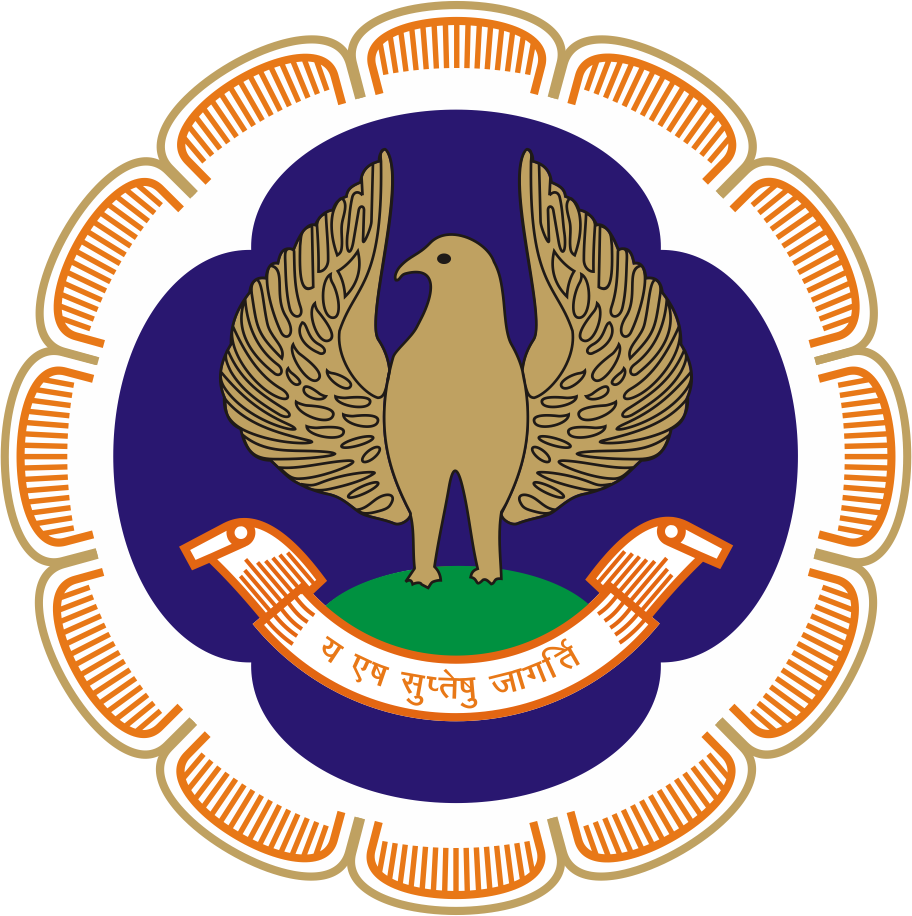 Financial Reporting Review Board
The Institute of Chartered Accountants of India
A- 29, Sector 62, Noida, Uttar Pradesh 201309

Office Phone: +91-0120-3045882/962/982
Email: frrb@icai.in
Website : https://frrb.icai.org/ 
X Handle: @https://twitter.com/frrbicai